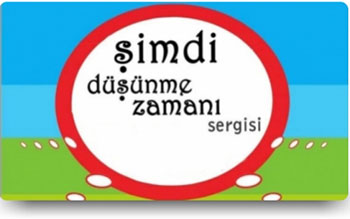 ŞİMDİ DÜŞÜNME ZAMANI 2015  TEKNOLOJİ VE TASARIM DERSİ ÖĞRENCİ ETKİNLİKLERİ ULUSAL SERGİSİ
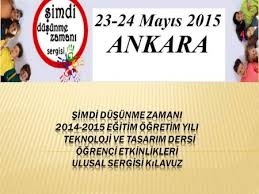 26.3.2015
ograhle@hotmail.com
1
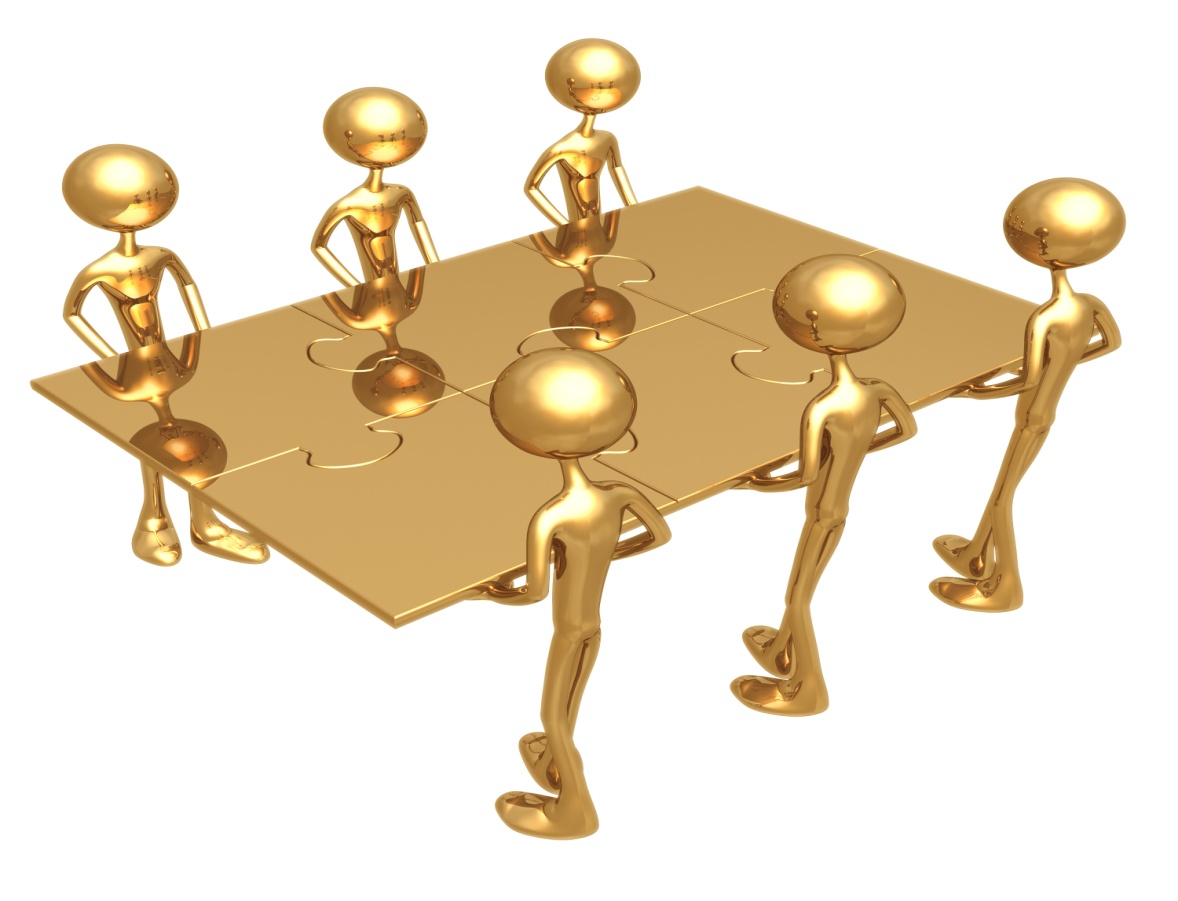 ŞİMDİ DÜŞÜNME ZAMANI TANITIM TOPLANTISINA HOŞ GELDİNİZ
26.3.2015
ograhle@hotmail.com
2
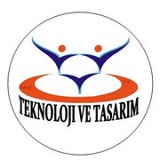 SERGİNİN GERÇEKLEŞTİRLEMESİNE YÖNELİK SÜREÇ
		
	2015 Yılında yapılması planlanan “Şimdi Düşünme Zamanı 2015 Teknoloji ve Tasarım Dersi Öğrenci Etkinlikleri Ulusal Sergisi” 23-24 Mayıs tarihleri arasında Ankara’da yapılacaktır.
26.3.2015
ograhle@hotmail.com
3
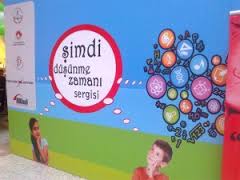 Sergi Süreci:
Komisyonların Kurulması
Komisyonların illerinde yapılacak seçim süreçlerini belirlemesi
Resmi/ özel bütün okullara yazı yazılarak öğretmen ve öğrencilerin bilgilendirilmesi sağlanacaktır. 
İlçe Komisyonlarının değerlendirme yapması
Komisyonların illerini temsilen 2 adet öğrenci etkinliği seçeceklerdir.
Seçilen etkinlikler ve sahibi öğrenciler ile bu öğrencilere refakat edecek olan teknoloji ve tasarım branş öğretmenine ait bilgilerin bildirilmesi  
Seçilen çalışmaların sergiye hazırlanması (Afiş-Broşür)
Öğretmen ve öğrencilerin sergiye katılmaları için gerekli izinlerin alınması
26.3.2015
ograhle@hotmail.com
4
Serginin Gerçekleştirilmesi
Sergiye katılacak öğretmen ve öğrenciler 22 mayıs 2015 tarihinde Ankara’da olacaklardır
23-24 mayıs 2015 tarihlerinde sergi gerçekleştirilecektir
26 Mayıs tarihinde illere geri dönüş yapılacaktır.
Ulaşım ve konaklama bilgileri düzenlenerek ilgili öğretmen ve öğrencilere ulaştırılacaktır. Sergi sürecinde farklı etkinliklerde gerçekleştirilecektir 
( Ankara Gezisi vb.).
Serginin gerçekleştirilmesinde aksaklıklara sebep olmamak için komisyonların belirtilen sürelerde  gerekli iş ve işlemleri yapması çok önemlidir.
26.3.2015
ograhle@hotmail.com
5
ETKİNLİKLERİN DEĞERLENDİRİLMESİ
Komisyonlar öğrenci etkinliklerini değerlendirirken İl Komisyonunun vereceği “Etkinlik Değerlendirme Kriterleri”ni kullanılacaktır. Bu kriterler programda öngörülen süreç doğrultusunda geliştirilmiştir.  
Teknoloji ve tasarım dersinde üç adet kuşak vardır (Düzen, Kurgu, Yapım). Öğrenciler sergiye bu üç kuşak için gerçekleştirmiş oldukları etkinlikleri ile müracaat edebilirler. Etkinlik ürünün kendisi ve günlüğünden oluşmaktadır.
26.3.2015
ograhle@hotmail.com
6
KOMİSYONLAR
Değerlendirme kriterlerinde sınıflar ve etkinlik türü dikkate alınmıştır. Öğrenciler birden fazla etkinlik ile de müracaat edebilirler. Komisyonlar illerine tanınan sayıda (iki adet) etkinlik seçebilecektir. 
	Gerek duydukları takdirde İlçe Komisyonları Merkez İlçe Komisyonu ile iletişime geçebileceklerdir.
26.3.2015
ograhle@hotmail.com
7
Okullarda ders öğretmenleri;
Okullarda değerlendirilmek üzere basvuruda bulunan öğrencilerin çalışmaları aynı değerlendirme kriterleriyle ders öğretmeni tarafından değerlendirilip sergilenmeye değer bulunan çalışmaları ekleri ile birlikte CD’ye kaydederek 27 Nisan 2015 tarihine kadar ilçe komisyonlarına göndereceklerdir.
26.3.2015
ograhle@hotmail.com
8
Okullarda ders öğretmenleri;
Gönderilen her çalışmaya ait Öğrenci Etkinliği Bildirim Formunu doldurup CD’ye kayıtlı durumda;
26.3.2015
ograhle@hotmail.com
9
Okullarda ders öğretmenleri;
Çalışmanın gelişimini anlatan sürecin anlatıldığı özetle birlikte yine süreci ifade eden en az 4 en çok 5 adet çalışmaya ait fotoğrafı da forma yapıştıracaklar ve çalışma ile ilgili kendi görüşünü de belirterek (form üzerinde) komisyona göndereceklerdir.
Eğer sergide elektrik enerjisine gerek duyuyorsa bu konuya da açıklık getireceklerdir.
26.3.2015
ograhle@hotmail.com
10
DÜZEN KUŞAĞI ETKİNLİKLERİNDE ORTAYA ÇIKAN ÜRÜNÜN DEĞERLENDİRMEYE ALINABİLMESİ İÇİN ŞU ÖZELLİKLERE SAHİP OLMASI GEREKİR:
Düzen kuşağı etkinliklerinde ortaya çıkan düzenin bir hacmi olmalı (üç boyutlu) ve dengede durabilmeli (ürün başka bir yere taşındığında formu bozulmayacak şekilde olmalı), çoğalmaya imkân vermeli (farklı yönlerde istenildiği kadar çoğalabilmeli), tekrarlayan birimler açık ve anlaşılır olmalıdır. Zemine yapıştırılarak çalışılmamalıdır. Düzene gitmede kullanılan geometrik biçim orijinal formunu korumalı, şekil değişikliğine (biçimde bozulma) uğramamalıdır.
26.3.2015
ograhle@hotmail.com
11
DÜZEN KUŞAĞI ETKİNLİKLERİNDE ORTAYA ÇIKAN ÜRÜNÜN DEĞERLENDİRMEYE ALINABİLMESİ İÇİN ŞU ÖZELLİKLERE SAHİP OLMASI GEREKİR:
Ortaya çıkacak düzen, arama ve deneme çalışmalarının sonucunda kendiliğinden ortaya çıkmalıdır. Örneğin; Öğrenci çalışmasına takı, ağaç, çiçek, ev eşyaları vb. yapacağım diyerek başlamamalı ve sonucu bunlara benzer ürünler olan çalışmalar kabul edilmemelidir.
26.3.2015
ograhle@hotmail.com
12
DÜZEN KUŞAĞI ETKİNLİKLERİNDE ORTAYA ÇIKAN ÜRÜNÜN DEĞERLENDİRMEYE ALINABİLMESİ İÇİN ŞU ÖZELLİKLERE SAHİP OLMASI GEREKİR:
Çalışmasının kısa bir özeti ve ortaya çıkan düzenle ilgili görüş ve önerileri içeren ayrı bir açıklamaya yer verilmelidir.

Değerlendirmeye alınan etkinliklere ait fotoğraflar; kullanılan birim(ler), çoğalabilir birim ve düzeni en iyi ifade eden ayrı ayrı fotoğraflardan oluşmalıdır.
26.3.2015
ograhle@hotmail.com
13
Ayrıca DÜZEN KUŞAĞI İÇİN her sınıf seviyesinde;
Çalışma hazır birimlerden oluşabilir.
Tekrarlayan birimler (çoğalabilir birim), hazır birimin kendisi ya da hazır birimlerin kullanılmasıyla elde edilmiş yapılar olmalı,
Düzen (ürün) karar verilen çoğalabilir birimlerin tekrar etmesiyle oluşmalıdır. Çoğalabilir birim özdeş ve anlaşılabilir olmalıdır.
26.3.2015
ograhle@hotmail.com
14
Ayrıca DÜZEN KUŞAĞI İÇİN her sınıf seviyesinde;
Değişkenliği olmayan geometrik biçim(ler)den oluşmalıdır. Öğrenci diğer geometrik biçimlerde kullanmış olabilir, düzen diğer şartları taşıyorsa kabul edilebilir.
Kullanılan geometrik biçim(ler) çoğalabilir birimler elde edilmiş olmalı,
Düzen (ürün) karar verilen çoğalabilir birimlerin tekrar etmesiyle oluşmalıdır.  Çoğalabilir birim özdeş ve düzen içindeki tekrarı anlaşılabilir olmalıdır. 
Öğrenciler farklı renk ve oranlarda geometrik biçimler kullanabilirler.
26.3.2015
ograhle@hotmail.com
15
Ayrıca DÜZEN KUŞAĞI İÇİN 8. sınıf seviyesinde;
Düzende renk, oran, hareket ve yön kavramı açık ve anlaşılır olmalıdır.
26.3.2015
ograhle@hotmail.com
16
Kurgu kuşağı etkinlikleri için gönderilen çalışmanın değerlendirmeye alınabilmesi için şu özelliklere sahip olması gerekir:
Düşünceden çözüme kadar geçen sürecin kısa bir özeti olmalıdır. Çalışmanın çıkışındaki merak ve hayali, bunun arkasında yatan sorun ve ihtiyacı, bulmuş olduğu çözümün ne olduğu kısaca anlatılmalıdır.
Çalışmanın ilk hali, gelişim hali, son hali vb. süreçleri ifade eden en az üç fotoğraf olmalı.
Ürünün tanıtımı; çalışma şekli, sağladığı kolaylık vb açıklama ile ürün hakkındaki görüş ve önerilerin kısa özeti.
26.3.2015
ograhle@hotmail.com
17
Ayrıca Kurgu KUŞAĞI İÇİN her sınıf seviyesinde;
Çizimler detaylandırılmalı, resmin çizimleri anlaşılır ve çizim kurallarına uygun olmalıdır.
Parçaların birbirleri ile ilişkisi açık ve detaylandırılmış olmalıdır.
Çizerek anlatılmayan hususlar yazılarak açıklanabilir.
26.3.2015
ograhle@hotmail.com
18
Ayrıca Kurgu KUŞAĞI İÇİN 8. sınıf seviyesinde;
Ortaya çıkan çalışma patent alma kaygısıyla çizilmiş olmalıdır.
Çalışma patent almak için gerekli çizim şartlarını taşımalı. 
Açık ve anlaşılır nitelikte çizilmiş ve detaylandırılmış olmalıdır.
26.3.2015
ograhle@hotmail.com
19
Yapım kuşağı etkinlikleri için gönderilen çalışmanın değerlendirmeye alınabilmesi için şu özelliklere sahip olması gerekir.
Sorun ve ihtiyaçtan çözüme ve değerlendirmeye kadar geçen sürecin kısa bir özeti olmalıdır. Çalışmanın çıkışındaki sorun ve ihtiyaç, çözüm, çözümün hayata geçirilmesinde yaşanan deneyim, değerlendirmeler ve öneriler kısaca anlatılmalıdır.
Ürünün ortaya çıkış aşamalarını anlatan fotoğraflar; ürünün çizimi/planlaması, yapılma aşaması ve ürünün son halini/ürünün çalışma halini ifade eden en az 3 fotoğraf olmalı. Fotoğraflar ürünün elde ediliş sürecini net bir şekilde ifade etmelidir. Çalışmada ürünün kendisi, model veya maketi elde edilmiş olabilir.
Ürünün tanıtan; çalışma şekli, sağladığı kolaylık vb. bilgilerin kısa bir açıklamasına yer verilmelidir.
26.3.2015
ograhle@hotmail.com
20
Yapım kuşağı etkinlikleri için gönderilen çalışmanın değerlendirmeye alınabilmesi için şu özelliklere sahip olması gerekir.
8. Sınıf etkinlikleri için; 

Bir ürünün pazarlanabilir hale getirme sürecinin kısa bir özeti olmalıdır. Çalışmanın çıkışındaki sorun ve ihtiyaç, gerekçe, çözüm için öneri, çözümün hayata geçirilmesinde yaşanan deneyim, değerlendirmeler ve öneriler kısaca anlatılmalıdır.
26.3.2015
ograhle@hotmail.com
21
Yapım kuşağı etkinlikleri için gönderilen çalışmanın değerlendirmeye alınabilmesi için şu özelliklere sahip olması gerekir.
Ürünün ortaya çıkış aşamalarını anlatan fotoğraflar; hazırlanan marka, logo, slogan,  yapılan ambalajın resmi ayrı ayrı yer almalı. Ayrıca ortaya çıkan son çalışmanın resmine (gerçekleştirilen çalışmada ürünün pazarlanış şeklini ifade eden son fotoğraflar) yer verilmiş olmalıdır. 
Ürün tanıtımı için seçilen reklamının kısa açıklaması, senaryo, varsa çekim fotoğraflarına yer verilmelidir
26.3.2015
ograhle@hotmail.com
22
DEĞERLENDİRME CETVELLERİ
26.3.2015
ograhle@hotmail.com
23
ETKİNLİKLERİN BİLDİRİLMESİ
İlçe Komisyonları İlçelerinde değerlendirdikleri ve ilde değerlendirmeye layık buldukları  çalışmaları tutanakla tespit edip açıklanan kriterleri taşıdığını kontrol ettikten sonra 30 Nisan 2015 tarihine kadar Kırklareli İl Milli Eğitim Müdürlüğünde olacak şekilde istenen formatta (Cd) ve ek formlarıyla birlikte göndereceklerdir.
26.3.2015
ograhle@hotmail.com
24
Sergilenmeye değer bulunan etkinliklerin;
Ankara’da sergilenmeye değer bulunan etkinlik çalışmalarının tanıtıldığı afiş ve broşürler hazırlanarak sergi için 20 Mayısa kadar hazır olunacaktır.
Etkinlik çalışmalarının sahibi öğrenciler için velilerinden izin alınmalı ve Ankara'ya izin belgesi ile gidilmesi gerekmektedir.
Ulaşım, konaklama ve yemek konusunda gerekli girişim ve  hazırlıklar ilgili şirket tarafından yapılarak, şirket yetkilileri öğretmenlerle iletişime geçeceklerdir.
26.3.2015
ograhle@hotmail.com
25
Yapacağınız  katkılardan  dolayı şimdiden TEŞEKKÜR ederiz
26.3.2015
ograhle@hotmail.com
26